Registers and Counters
COE 202
Digital Logic Design
Dr. Muhamed Mudawar
King Fahd University of Petroleum and Minerals
Presentation Outline
Registers
Shift Registers and their Applications
Ripple Counters
Synchronous Counters
Register
4-bit
Register
Register Load (or Enable)
Question: How to control the loading of data into a register?
Solution: Introduce a register Load (or Enable) signal
If the register is enabled, load the data into the register
Otherwise, do not change the value of the register
Question: How to implement register Load?
n-bit Register
Register with Parallel Load
1
1
1
1
0
0
0
0
Shift Registers
A shift register is a cascade of flip flops sharing the same clock
Allows the data to be shifted from each flip-flop to its neighbor
The output of a flip-flop is connected to the input of its neighbor
Shifting can be done in either direction
All bits are shifted simultaneously at the active edge of the clock
Serial Input SI
Serial Output SO
Right Shift Register
Timing of a Shift Register
Serial Input SI
Serial Output SO
Shift Register with Parallel Output
The output of a shift register can be serial or parallel
A Serial-In Parallel-Out (SIPO) shift register is shown below
All flip-flop outputs can be read in parallel
Serial Input SI
Parallel Output PO
Bit Serial Adder
Full
Adder
Serial Inputs
Serial Addition
Starts at the 
Least-significant bit
Flip
Flop
Sequence Detector with a Shift Register
A sequence detector can be implemented using:
Left Shift Register (SIPO) + AND Gates
Example: Detecting the sequences 1010 and 1100
Bits are shifted left starting at the most-significant bit
Serial Input SI
1
0
1
0
Detect
1010
Detect
1100
Parallel-In Serial-Out Shift Register
Parallel Data Input
Serial In
Parallel-In Serial-Out
Shift Register
Control
Clock
Reset
Serial Output
Parallel In Serial Out Shift Register
Two control functions:
s = 0  Shift		s = 1  Load data
Parallel Data Input
0
0
0
0
1
1
1
1
Serial
Input SI
Serial
Output SO
Universal Shift Register
R-shift
Serial
Input
Parallel
Data
Input
L-shift
Serial
Input
Universal
Shift Register
2
Control
Clock
Reset
Parallel Data Output
Universal Shift Register Design
Parallel Inputs
Right-Shift
Serial Input
Left-Shift
Serial Input
s = 0 
No change
s = 1 
Shift Right
s = 2 
Shift Left
s = 3 
Parallel Load
2
3
3
3
3
2
2
2
2
1
1
1
1
0
0
0
0
Parallel Outputs
Counter
Sequential circuit that goes through a specific sequence of states
Output of the counter is the count value
Modulo-N counter: goes through 0, 1, 2, …, (N – 1)
Modulo-8 binary counter: goes through 0, 1, 2, …, 7
Modulo-10 (BCD) counter: goes through 0, 1, 2, …, 9
Counting can be up or down
Some Applications:
Timers
Event Counting
Frequency Division
Counter
n
Implementing Counters
Two Basic Approaches:
Ripple Counters
The system clock is connected to the clock input of the first flip-flop (LSB)
Each flip-flop output connects to the clock input of the next flip-flop
Advantage: simple circuit and low power consumption
Disadvantage: The counter is not truly synchronous
No common clock to all flip-flops
Ripple propagation delay as the clock signal propagates to the MSB
Synchronous Counters
The system clock is connected to the clock input of ALL flip-flops
Combinational logic is used to implement the desired state sequence
Ripple Counter
Q0 toggles at the positive edge of every cycle
Q1 toggles when Q0 goes from 1 down to 0
Q2 toggles when Q1 goes from 1 down to 0
Q3 toggles when Q2 goes from 1 down to 0
Counts Up from 0 to 15 then back to 0
Ripple Counter (cont'd)
How to Count
Down?
Connect
Q0 to Clk Q1 Q1 to Clk Q2
Q2 to Clk Q3
Timing of a Ripple Counter
Clock
Q0
Drawback of ripple counter:
Flip-flops are NOT driven by the same clock (Not Synchronous)
Q delay increases as we go from Q0 to Q3
Given  = flip-flop delay  Delay of Q0, Q1, Q2, Q3 = , 2, 3, 4
Q1
Q2
Q3
Synchronous Counter
n-bit Incrementer (+1)
n-bit Register
4-Bit Synchronous Counter with Enable
An incrementer is a reduced (contracted) form of an adder
4-Bit Incrementer
EN = 0 
No Change
EN = 1 
Increment
How to
Count
Down?
Increment
Q' (Not Q)
4-bit Counter Output
Synchronous Counter (Counting Up)
4-Bit Synchronous Counter with T Flip-Flops
Toggle Q1 when c1 = 1, Toggle Q2 when c2 = 1, etc.
EN = 0 
No Change
EN = 1 
Increment
4-bit Counter Output
Synchronous Up-Down Counter (T Flip-Flops)
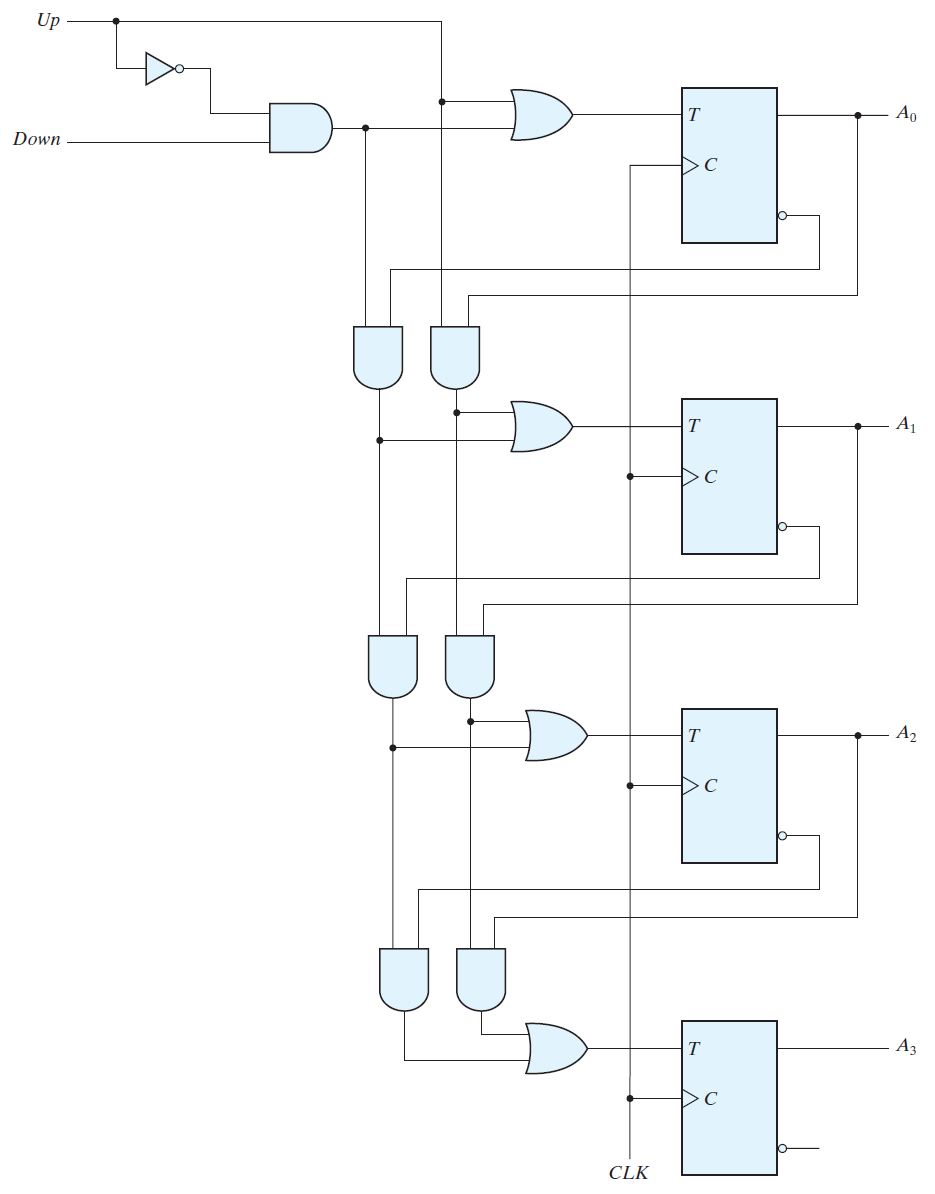 Timing of a Synchronous Counter
Clock
Q0
Q1
Q2
Q3
Advantage of Synchronous counter:
ALL Flip-flops are driven by the same clock
Delay of all outputs is identical  Delay of Q0 = Q1 = Q2 = Q3 = 
Frequency Division
A counter can be used as a frequency divider
Counter is driven by a Clock with frequency F
Output Q0 Frequency = F/2, Output Q1 Frequency = F/4
Output Q2 Frequency = F/8, Output Q3 Frequency = F/16
Clock
Q0
Q1
Q2
Q3
BCD Counter
Problem: Convert a 4-bit binary counter into a BCD counter
Solution: When output reaches 9 then reset back to 0
Asynchronous Reset: Count to 10 and reset immediately
4-bit Counter with
Synchronous Reset
4-bit Counter with
Asynchronous Reset
4-bit
Counter
4-bit
Counter
1
1
(Synchronous)
(Asynchronous)
Building Larger Synchronous Counters
4-bit
Counter
4-bit
Counter
4-bit
Counter
4
4
4
Synchronous Counter with Parallel Load
Ability to load an initial binary number into the counter
Prior to the count operation
Two control inputs:
Load: Initialize counter with input Data
EN: enables the counting
Very useful in implementing different counting sequences
4
4-bit
Counter
4
Implementing a Counter with Parallel Load
0
0
0
0
1
1
1
1
4-bit Counter Output
3-to-12 Counter
Convert a 4-bit binary counter with load into 3-to-12 counter
Solution: Detect binary count 12 and then load 3
Detect 12: Binary count with Q3 = Q2 = 1
Synchronous Preset
Load: 0011
0
0
1
1
4-bit Counter
9-to-99 Counter
Problem: Use two 4-bit binary counters with parallel load and logic gates to build a counter that counts from 9 to 99 = 'b01100011
Add a synchronous Preset input to initialize the counter to value 9
0
0
1
0
1
4-bit Counter
4-bit Counter